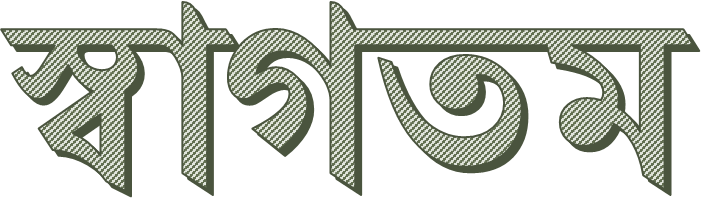 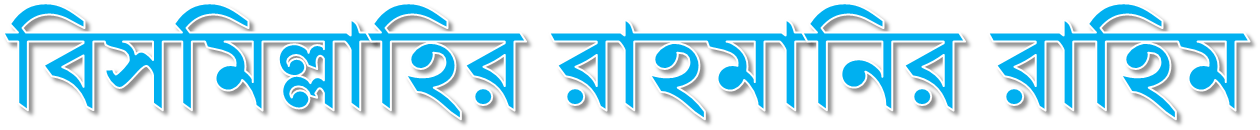 আজকের ক্লাসে
Moksed Ali
পরিচিতি
পাঠ


ইসলামের ইতিহাস
শ্রেণি: দ্বাদশ
অধ্যায়: চতুর্থ
ভারতে মুঘল শাসন
শিক্ষক






মোঃ মকছেদ আলী
প্রভাষক, ইসলামের ইতিহাস 
ফুলবাড়ি আজিরিয়া ফাযিল মাদ্রাসা
ফুলবাড়ি, গোলাপগঞ্জ, সিলেট।
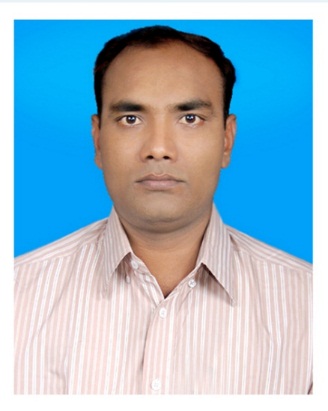 Moksed Ali
ছবিগুলো লক্ষ কর
সম্রাজ্ঞী নূরজাহান
আলোচ্য বিষয়ঃ 
সম্রাজ্ঞী নূরজাহান ১৬১১-১৬২৭ খ্রিঃ
মুঘল ইতিহাসে সবচেয়ে প্রভাবশালী নারী
চতুর্থ পরিচ্ছেদ
সময়ঃ ৪৫ মিনিট
Moksed Ali
শিখনফল
শিক্ষার্থীরা পারবে.................
সম্রাজ্ঞী নূরজাহান এর পরিচয় বলতে পারবে।
সম্রাট জাহাঙ্গীর ও নূরজাহানের বিয়ে সম্পর্কে জানতে পারবে।
সাম্রাজ্যে নূরজাহানের প্রভাব সম্পর্কে জানতে পারবে।
নূরজাহানের পরবর্তী জীবন ও মৃত্যু সর্ম্পকে জানতে পারবে।
নূরজাহানের পরিচয়
নূরজাহানের আসল নাম মেহের-উন-নিসা। পারস্যের তেহরানের অভিজাত বংশীয় খাওয়াজা মুহম্মদ শরীফের পুত্র মির্জা গিয়াস বেগ ছিলেন তাঁর পিতা। নিজের দুর্দিনে স্ত্রী আছমত বানুকে নিয়ে ভাগ্যের অন্বেষণে ভারতবর্ষে আগমনকালে কান্দাহারে পৌঁছানোর পরেই তার সন্তানসম্ভবা স্ত্রী ১৫৭৫ খ্রিঃ কন্যা মেহের-উন-নিসার জন্ম দেন। ভারতে আগমন করে এক বন্ধুর সহযোগিতায় গিয়াস বেগ সম্রাট আকবরের দরবারে চাকুরী পান। নিজ মেধার জোরে খুব দ্রুত তিনি দরবারে গুরুত্ব লাভ করেন। তরুণী নূরজাহান বা মেহের-উন-নিসাকে দেখেই তাঁর প্রেমে পড়ে গিয়েছিলেন শাহজাদা সেলিম বা জাহাঙ্গীর। কিন্তু সম্রাট আকবর এ সম্পর্ক মেনে নেননি। তিনি তড়িঘড়ি করে নিজের বাহিনীতে কর্মরত ইরানী সমরনায়ক শের আফগান আলী কুলি খান ইসতাজলুর সাথে ১৭ বছর বয়সে মেহের-উন-নিসার বিয়ে দিয়ে সুদূর বর্ধমানে পাঠিয়ে দেয়া হয়।
নূরজাহান
জাহাঙ্গীর সম্রাট হবার অনতিকাল পরে শের আফগান রাষ্ট্রবিরোধী ও বিদ্রোহমূলক কর্মকান্ডের সাথে জড়িত হয়ে পড়লে সম্রাট জাহাঙ্গীর তাকে দমন করার জন্য ১৬০৭ খ্রিঃ বাংলার সুবাদার কুতুবউদ্দিনের নেতৃত্বে এক অভিযানে উভয়েই নিহত হন। শের আফগানের মৃত্যুর পর সম্রাটের নির্দেশে শিশু কন্যা লাডলী বেগমকে নিয়ে মেহের-উন-নেসা ১৬০৭ খ্রিঃ দিল্লী/আগ্রায় আসেন এবং মুঘল হেরেমের কর্ত্রী সম্রাট জাহাঙ্গীরের সৎ মা এবং সম্রাট আকবরের প্রধান স্ত্রী সুলতানা সেলিমার সেবায় তিনি নিয়োজিত হন। মরহুম স্বামীর জীবদ্দশায় তৈরি রাজনৈতিক শত্রুদের থেকে নিরাপত্তার জন্য নূরজাহান নিজেই মুঘল দরবারের আশ্রয় প্রয়োজন মনে করেছিলেন। তার স্বামী রাজদ্রোহী হওয়া সত্ত্বেও তিনি এবং তার কন্যা মুঘল দরবারে যথেষ্ট সম্মানজনক অবস্থান লাভ করেন।
নূরজাহানের প্রতি জাহাঙ্গীরের আকর্ষণ যে অনেক আগে থেকেই ছিল, এটা সব সূত্রেই জানা যায়। জাহাঙ্গীরের রাজত্বের ছয় বছরে ১৬১১ খ্রিঃ ২১ মে সন্ধ্যায় শাহী মহলের মীনা বাজারে নওরোজের উৎসব দেখতে বের হন সম্রাট। নওরোজ হলো নববর্ষ বরণ উৎসব। এখানেই এক পোষাকের দোকানে জাহাঙ্গীর মেহের-উন-নিসাকে চিনতে পারে। তৎক্ষনাৎ তাঁকে বিয়ের প্রস্তাব দিয়ে সেই মাসেরই ২৫ তারিখে, আরবী ১২ রবিউল আউয়াল ১০২০ হিজরী তারিখে মেহের-উন-নিসাকে বিয়ে করে মহলে নিয়ে আসেন। মেহের-উন-নিসার রুপে মুগ্ধ হয়ে তাঁর নাম দেন ‘নূর মহল’ (মহলের আলো)। বিয়ের পাঁচ বছর পর, ১৬১৬ খ্রিঃ সম্রাট স্ত্রীর নাম দেন ‘নূর জাহান’ (জগতের আলো)। শুধু একটি মহলই নয়, মেহের-উন-নিসার কীর্তি ও মহিমা মহল ছাড়িয়ে ছড়িয়ে পড়েছিল সমগ্র মুঘল সাম্রাজ্যে। তাই ‘নূর মহল’ নামটিতে তাঁকে সীমাবদ্ধ করা যায়নি।
বিয়ে
সম্রাট জাহাঙ্গীর ও নূরজাহানের বিবাহ নিয়ে ঐতিহাসিক মতামত
ঈশ্বরী প্রসাদসহ অনেক ঐতিহাসিক মনে করেন, মির্জা গিয়াসবেগ প্রাসাদ পরিদর্শক থাকাকালে সেলিম নূরজাহানের প্রতি আকৃষ্ট হন। কিন্তু সম্রাট আকবর মেহের-উন-নেছার প্রতি যুবরাজের আকর্ষণ পছন্দ করেননি তাই শের আফগানের সাথে বিবাহ দিয়ে সেলিমের আওতার বাহিরে বর্ধমানে পাঠিয়ে দেন। সেলিম সিংহাসনে আরোহণ করে ইচ্ছাকৃত ভাবে শের আফগানকে হত্যা করে মেহের-উন-নেছাকে বিবাহ করেন।
নূরজাহানের যোগ্যতা
নূরজাহান অত্যন্ত সুন্দরী, বুদ্ধিমতি রমণী, ৩৪ বছর বয়সে তার সৌন্দর্য, সজীবতা বর্তমান ছিল। তিনি ফার্সি সাহিত্য, কাব্য, ললিতকলা, ফ্যাশন ডিজাইনার সহ বহুগুণের অধিকারীণী ছিলেন। তিনি নানা রকম অলংকার, পোশাকের প্রচলন এবং বিভিন্ন রেশম ও কার্পাস বস্ত্রের নমুনা বের করেছিলেন। যা ভারতবর্ষে অন্যতম গুরুত্বপূর্ণ মুঘল অবদান। তিনি গোলাপ আতর বের করেন। নূরজাহান শারীরিক শক্তি ও সাহসের অধিকারী ছিলেন। স্বামীর সাথে তিনি শিকারে বের হতেন এবং বাঘ শিকারে অপূর্ব সাহস প্রদর্শন করতেন।
মালালা ইউসুফজাই
সম্মাননা
ছবিতে কী বুঝানো হয়েছে?
রাণী ঘোড়া উপরে রাজা নিচে
শাসন ব্যবস্থায় নূরজাহানের প্রভাব
নূরজাহান নিজ ক্ষমতাবলে রাষ্ট্রীয় ব্যাপারে প্রভাব বিস্তার করে জাহাঙ্গীরের নামেই তিনি শাসনকার্য পরিচালনা করতেন। নূরজাহান ছিলেন ভীষণ ক্ষমতালোভী। তিনি পিতাকে প্রধানমন্ত্রী ও ভ্রাতা আসফ খানকে খান-ই-সামান নিযুক্ত করেন। নূরজাহানের প্রভাব এতই প্রবল ছিল যে, তিনি রাষ্ট্রের সকল ক্ষমতা নিজ হাতে কেন্দ্রীভূত করেন। তিনি উন্মুক্ত দরবারে রাজকার্য পরিচালনা করতেন এবং সময় সময় রাষ্ট্রের আমীর ওমরাহ দিল্লীর নাগরিকদের সাথে ঝাড়োকা দর্শন দিতেন। নিজের ক্ষমতা বজায় রাখার জন্য তিনি ভাইয়ের মেয়ে মমতাজের সাথে সম্রাটের এক পুত্র শাহজাহানের এবং নিজের প্রথম পক্ষের মেয়ে লাডলী বেগমের সাথে সম্রাটের আরেক পুত্র শাহরিয়ারের বিবাহ দিয়েছিলেন। নূরজাহানই একমাত্র মুঘল সম্রাজ্ঞী যিনি নিজের নামে মুদ্রা প্রচলন করেন। নূরজাহানের প্রভাবের ফলে সম্রাট জাহাঙ্গীর ক্রমশ আরামপ্রিয় ও নূরজাহান ক্ষমতার অধিকারী হয়েছিলেন। যার কারণে জাহাঙ্গীর নিজে মন্তব্য করেন, “এক পেয়ালা মদ আর এক বাটি সরুয়ার বিনিময়ে আমি আমার রাজ্য আমার প্রিয়তমা রাণীর কাছে বিক্রি করেছি।” প্রশাসনের সকল দায়িত্ব নূরজাহানের হাতে ন্যস্ত ছিল। নূরজাহানকে বাদশা বেগম সম্মানে অলংকৃত করা হয়েছিল।
নূরজাহানের প্রভাবের ফল
সম্রাজ্ঞী নূরজাহানের প্রভাবে একদিকে যেমন মঙ্গলজনক হয়েছিল অন্যদিকে ক্ষতির কারণ হয়েছিল।  নূরজাহানের প্রভাবেই জাহাঙ্গীর মদ খাওয়া কমিয়ে দেন। গরীব-দুঃখী, এতীম ও বিধবাদের প্রতি নূরজাহান সবসময়ই সংবেদনশীল ছিলেন। অন্যদিকে স্বামীর দুর্বলতার সুযোগে তিনি আত্মীয়-স্বজনদের সমন্বয়ে রাজপ্রাসাদে একটি শক্তিশালী বাহিনী গঠন করেন। নিজ মেয়ের জামাই শাহরিয়ারকে সিংহাসনের উত্তরাধিকার করতে নূরজাহান সর্বোচ্চ চেষ্টা করেন। ১৬২২ খ্রিঃ কান্দাহার দুর্গ পারস্যের শাসক অবরোধ করলে খুররমকে (শাহজাহান) দুর্গ পুর্নদখলের নির্দেশ দেন। কিন্তু তার অনুপস্থিতির সুযোগে নূরজাহান নিজ জামাতা শাহরিয়ারকে সিংহাসনের জন্য পাকাপোক্ত করে ফেলবেন এই ভয়ে খুররম কান্দাহার দুর্গ দখলে না গিয়ে উল্টো বিদ্রোহ করেন। জাহাঙ্গীর তার দক্ষ সেনানায়ক মহব্বত খানকে পাঠিয়ে এই বিদ্রোহ দমন করেন। কিন্তু এই বিশৃঙ্খলায় কান্দাহার দুর্গ একেবারেই মুঘলদের হাতছাড়া হয়ে যায়। পরবর্তীতে মহব্বত খানও বিদ্রোহ করেন।
লাডলী বেগম
মির্জা গিয়াস বেগ
নূরজাহানের মৃত্যু
১৬২৭ সালে সম্রাট জাহাঙ্গীরের মৃত্যুর পরে নূরজাহান তড়িঘড়ি করে জামাতা শাহরিয়ারকে সম্রাট ঘোষণা করতে চান। কিন্তু তার ভাই আসফ খান নিজ জামাতা খুররমকে সিংহাসনে বসাতে কৌশলে নূরজাহানকে কারাবন্দী করেন। খুররম পথের কাঁটা, নিজ ভাই শাহরিয়ারকে হত্যা করে ‘শাহজাহান’ নাম নিয়ে সিংহাসনে আরোহণ করেন। জীবনের শেষ ১৮টি বছর নূরজাহান রাজনীতি থেকে অবসর নিয়ে বন্দীদশাতেই কাটে। ১৬৪৫ খ্রিঃ নূরজাহান মৃত্যুবরণ করেন। লাহোরে সম্রাট জাহাঙ্গীরের সমাধির পাশে তাকে সমাহিত করা হয়। প্রকৃত পক্ষে সম্রাট জাহাঙ্গীরের কৃতিত্বের জন্য নূরজাহানের অবদান অনস্বীকার্য হলেও সাম্রাজ্যের বিদ্রোহ বিশৃংখলার জন্য তিনি কমদায়ী ছিলেননা।
মূল্যায়ন
উত্তর জেনে নিই
মেহের-উন-নেছা।
জগতের আলো।  
লাডলী বেগম।
নববর্ষ।
খুররমের বিদ্রোহের কারণ ছিল সিংহাসনে বসা। ১৬২২ খ্রিঃ পারস্যের শাসক কান্দাহার দুর্গ অবরোধ করলে জাহাঙ্গীর খুররমকে দুর্গ পুর্নদখলের নির্দেশ দেন। কিন্তু খুররম মনে করেন তার অনুপস্থিতিতে নূরজাহান নিজ জামাতা শাহরিয়ারকে সিংহাসনের বসাবেন সিংহাসন হারানোর ভয়ে খুররম কান্দাহার দুর্গ দখলে না গিয়ে উল্টো বিদ্রোহ করেন।
নূরজাহানের আসল নাম কী?
নূরজাহান শব্দের অর্থ কী?
নূরজাহানের মেয়ে নাম কী?
নওরোজ শব্দের অর্থ কী?
শাহাজাদা খুররমের বিদ্রোহের কারণ ব্যাখ্যা কর?
বাড়ির কাজ
সম্রাট জাহাঙ্গীরের উপর নূরজাহানের প্রভাবের কারণ কী ছিল ব্যাখ্যা কর?
সবাইকে ধন্যবাদ